Kai sveikas maistas – nereikalingas ir vaistas
„EKO RYTAS“ komanda
Sveika mityba
Sveika mityba – tai tokia mityba, kurioje dominuoja natūralus, šviežias, kuo mažiau termiškai apdorotas maistas, savyje neturintis pridėtinio cukraus, konservantų, sintetinių dažiklių, transriebalų.
Po tamsios ir ilgos žiemos trūksta vitaminų ir mikroelementų, be to, vargina stresas ir nuovargis, todėl svarbu pasirūpinti ir nervų sistema. Ką daryti? Atsakymas paprastas: skaniai, bet apgalvotai valgyti.
Sveikiausias, daugiausiai energijos suteikiantis maistas
02
01
03
Juodasis šokoladas
Citrinos
Brokoliai
Viename vidutiniame brokolio žiedynkotyje yra daugiau nei 100 procentų rekomenduojamos dienos vitamino K dozės ir beveik 200 procentų rekomenduojamos vitamino C dozės. Šie du vitaminai yra gyvybiškai svarbūs kaulų formavimuisi.
Vos 7 gramai šokolado per dieną sveikiems žmonėms gali sumažinti kraujo spaudimą.
Vos viena citrina turi daugiau nei 100 proc. dienos vitamino C dozės, tad gali padidinti „gerojo“ HDL cholesterolio kiekį ir sustiprinti kaulus. – Citrinose aptinkami citrusiniai flavonoidai slopina uždegimus ir vėžinių ląstelių augimą.
Paimkite lėkštę/dubenėlį ir padalinkite per pusę, vieną iš dviejų pusių – dar per pusę. Išeis trys dalys: pusė ir du ketvirtadaliai. Į pusę lėkštės pridėkite šviežių, keptų ar kitaip paruoštų daržovių ir šakniavaisių. Į ketvirtadalį – sudėtingųjų angliavandenių (grikių, ryžių, bulvių, makaronų). Likusį ketvirtadalį lėkštės užpildykite daug baltymų turinčiais produktais: paukštiena, kita mėsa, žuvimi, jūros gėrybėmis, pupomis ar kitais ankštiniais produktais.
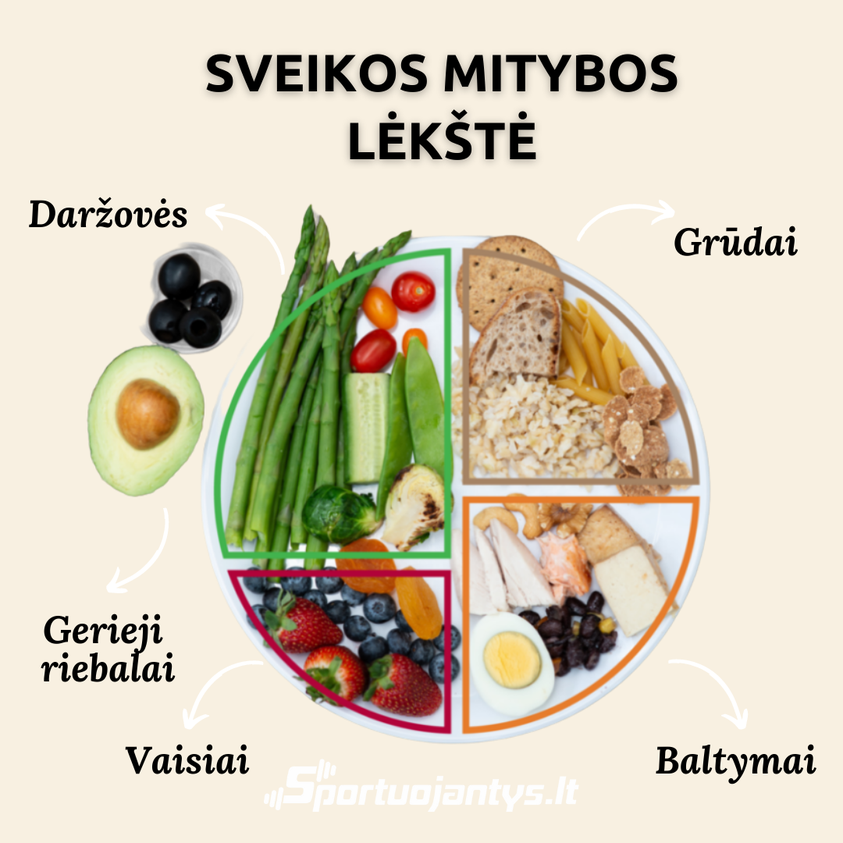 Vitaminai ir mineralai
Vitaminai ir mineralai yra būtinos medžiagos normaliam organizmo funkcionavimui ir vystymuisi. Vieni svarbiausių ir labiausiai žinomų vitaminų yra A, C, D, E ir K, ir B grupės vitaminai. Ne mažiau reikalingi organizmui yra ir šie mineralai: kalis, natris, magnis, kalcis, geležis, fosforas ir cinkas. Daugelis pasaulinės mitybos gairių rekomenduoja žmonėms patenkinti šių vitaminų ir mineralų kiekį organizme per sveikos mitybos modelį, valgant subalansuotą maistą.
„EKO RYTAS“ komanda visada stegiasi išlikti sveika ir energinga.